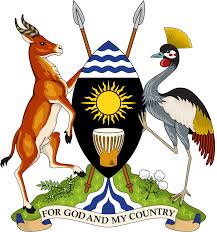 Module 01

COVID-19 ANTIGEN TRAINING OVERVIEW
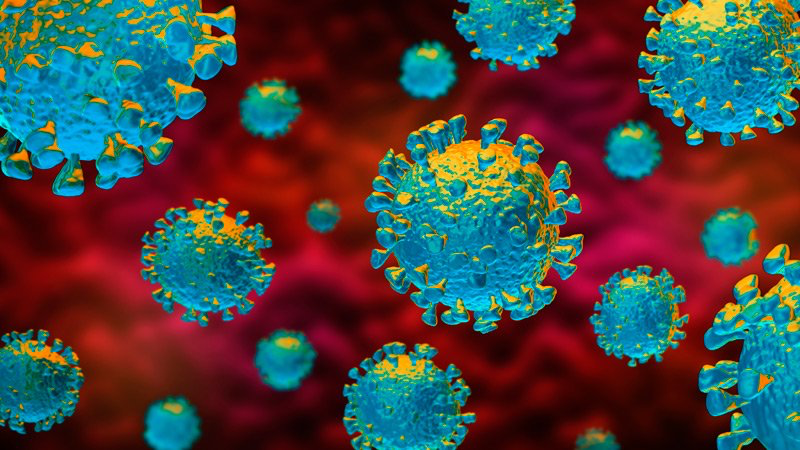 1/7/21
1
Covid-19 Antigen RDT rollout Objectives
Goal
To strengthen diagnostic capacity in the response to Covid-19 pandemic in Uganda
Build district capacity to train and supervise testers
Deploy Covid-19 antigen tests at facility level
Strengthen facility surveillance
Objective
Good understanding of Covid19 pandemic and testing implications
Facility level surveillance set up
Learning Outcomes
District orientation/Training
National ToT
Facility 
Training
Support Supervision
Roll out plan
COVID-19 Antigen Testing
Oct.2020
2
TRAINING COMPONENTS
1
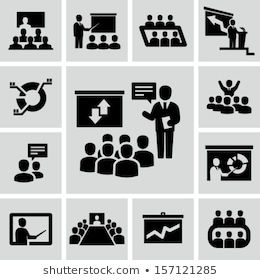 Theory / Didactic
1 day training
2
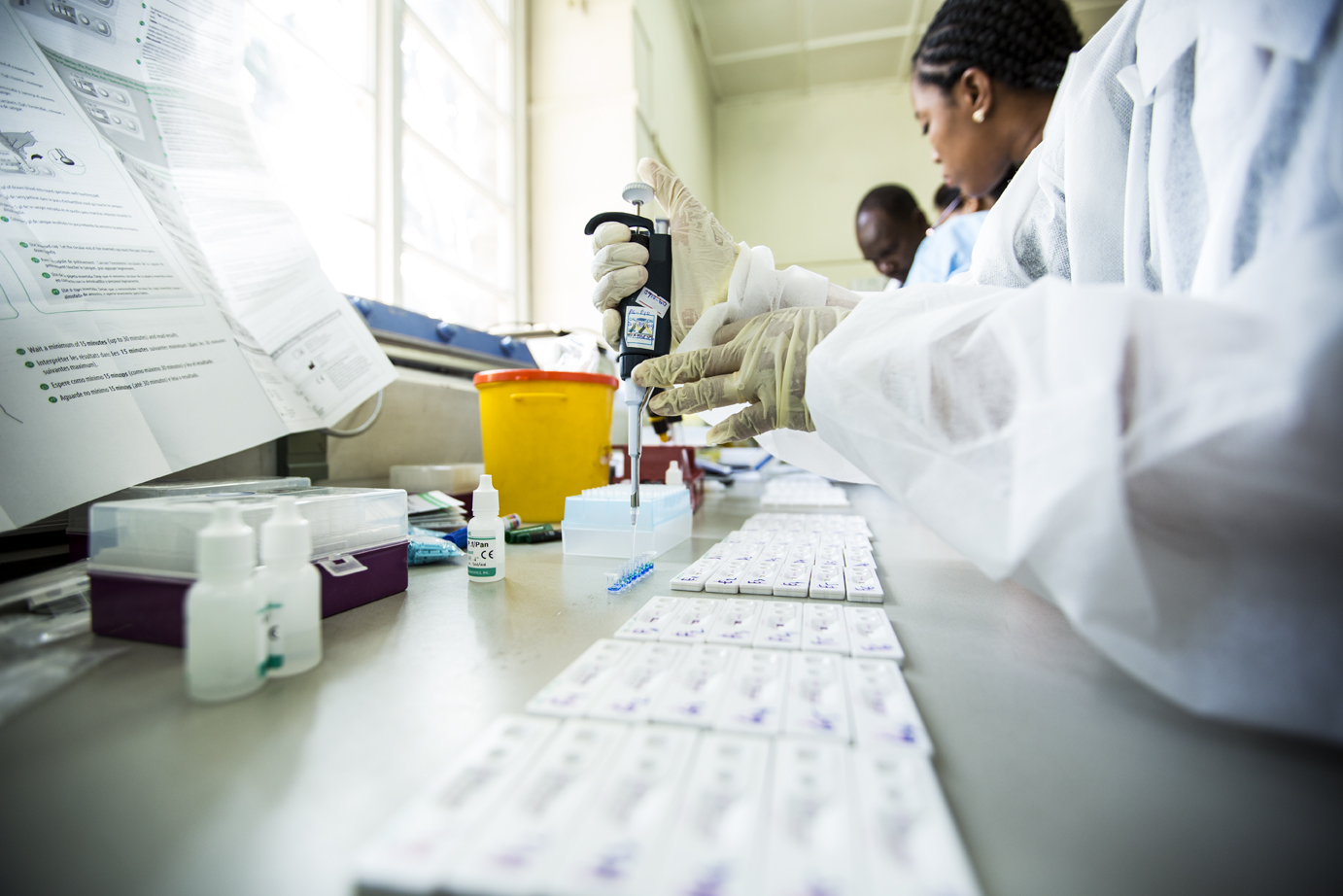 Practical
½ day training
3
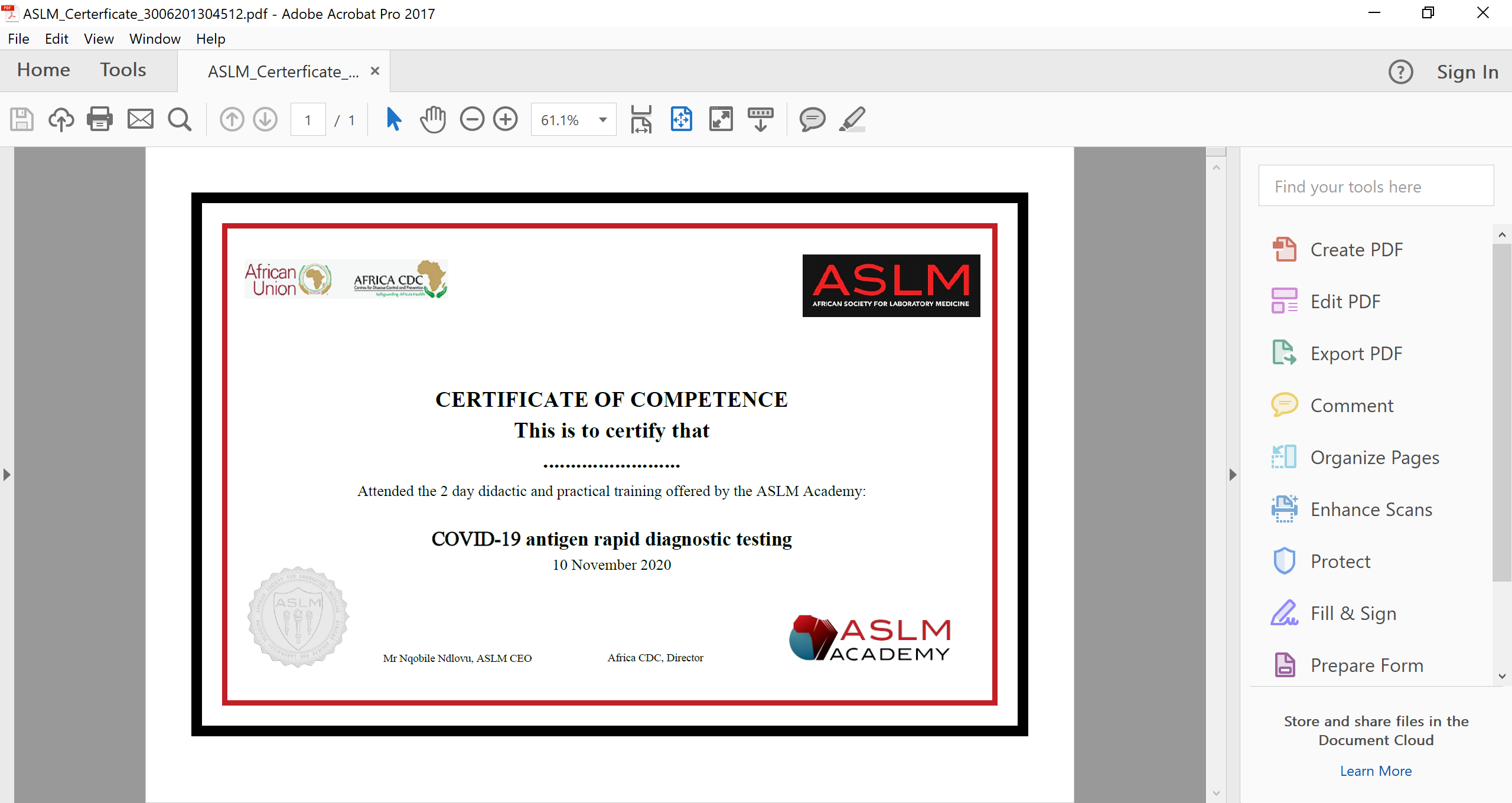 Certification
100 % attendance80% pass mark - Theory100% pass mark - Practical
TRAINING LAYOUT
TRAINING MODULES
5
CERTIFICATION STEPS
Certification
3
2
5
Tracking number trained
Continued correspondence by email, Social media
Trouble shooting & Updates
4
Follow up after Certification
1
Trainer submits names of Participants  to ASLM
ASLM reviews and awards Certificate
Start
Attend 1½-2 days didactic training
Theory  test
Practical test 1
Practical test 2
Sample collection
Pass mark =100%
Pass mark=80%.
SARS-COV-2 Ag RDT test & results interpretation
Pass mark = 100%
Pass mark =100% attendance
Certificates sent to Participants by email and/or Post
All training records (attendance lists, scores for theory and practical tests sent to ASLM by Trainers via email
Facility Level Training Cascade
National Trainers
(2 Lab, Surveillance, Manufacturere
DISTRICT TRAINING
DHTs(DHO, DLFP, DSFP, Clinician
Facility Team (Lab, SFP, Incharge, Clinician
FACILITY CME
Facility 
Z
Facility 
W
Facility 
Y
Facility 
X
2014
STS Module  for Sample Referrals
7
Questions
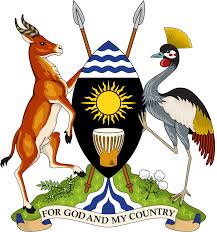 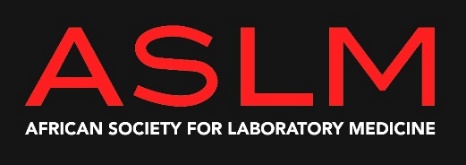 Acknowledgement
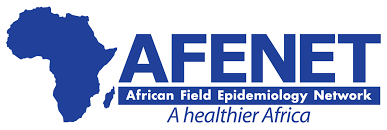 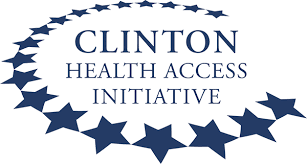 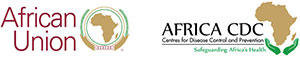 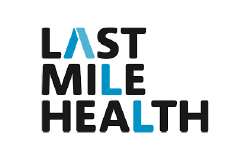 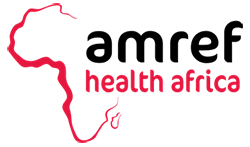